Chapitre 6 : Probabilités
Seconde 11
Mme FELT
1
I – Vocabulaire des événements
1. Définitions
Une expérience aléatoire est une expérience renouvelable dont les résultats possibles sont connus sans qu’on puisse déterminer lequel sera réalisé.
L’univers d’une expérience aléatoire est l’ensemble des issues (ou éventualités) possibles. On le note Ω.
Un événement est un sous-ensemble de l’univers. Il peut toujours se décrire à l’aide d’issues.
Un événement élémentaire n’est formé que d’une seule issue.
2
I – Vocabulaire des événements
Exemples :
Quels sont les univers des expériences aléatoires suivantes ?

E1 : Lancer un dé à 6 faces
E2 : Lancer une pièce de monnaie
E3 : Lancer 2 dés à 6 faces
E1 : Ω = {1;2;3;4;5;6}
E2 : Ω = {P;F}
E3 : Ω = {(1,1);(1,2);(1,3);…;(6,4);(6,5);(6;6)}
3
I – Vocabulaire des événements
2. Réunion et intersection
Soient deux événements A et B.
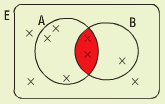 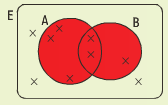 4
I – Vocabulaire des événements
3. Evénements incompatibles
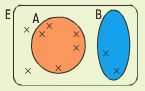 Deux événements sont incompatibles quand leur intersection est vide.
4. Evénements contraires
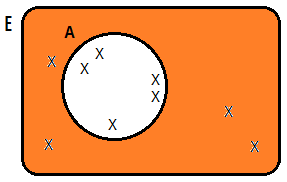 5
Exercices p 301
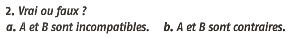 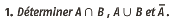 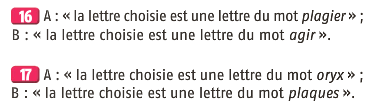 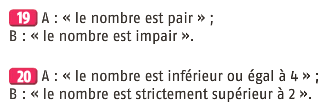 6
II – Probabilité d’un événement
1. Loi de probabilité
Une loi de probabilité sur un univers associe à chaque issue qui le réalise un nombre compris entre 0 et 1 appelé probabilité.
7
II – Probabilité d’un événement
Exemple :
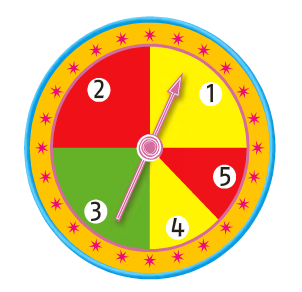 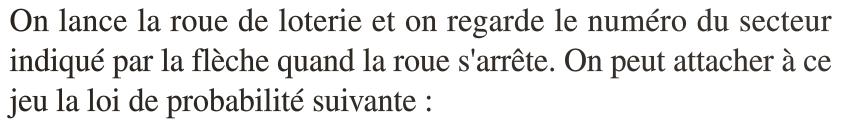 8
Exercices 12 p 300 et 63 p 304
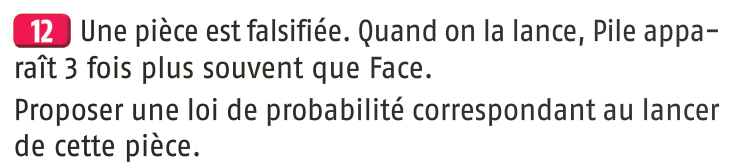 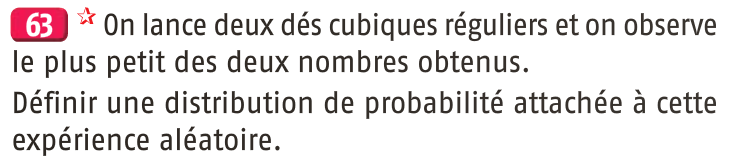 9
II – Probabilité d’un événement
2. Calcul de probabilités
Propriétés :
Dans une expérience aléatoire :
La somme des probabilités des événements élémentaires vaut 1.
La probabilité d’un événement est la somme des probabilités des événements élémentaires qui le constituent.
10
II – Probabilité d’un événement
Définition :
Lorsque, dans une expérience aléatoire, toutes les issues ont la même probabilité de se réaliser, on dit que l’expérience est équiprobable.
Propriétés :
Lors d’une expérience aléatoire ayant n issues équiprobables :
11
II – Probabilité d’un événement
Exemple :
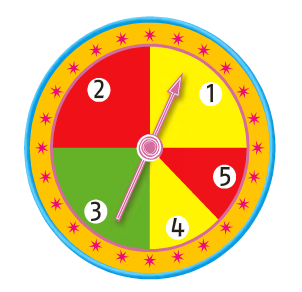 Dans le jeu précédent :

Décrire l’événement I : « obtenir un numéro impair ».
Calculer sa probabilité.
12
II – Probabilité d’un événement
3. Probabilité d’un événement contraire
La probabilité de l’événement contraire d’un événement A est :
4. Probabilité d’une réunion
Si A et B sont deux événements d’une expérience aléatoire, alors :
13
Si A et B sont deux événements incompatibles, alors :
Exercice 40 p 302
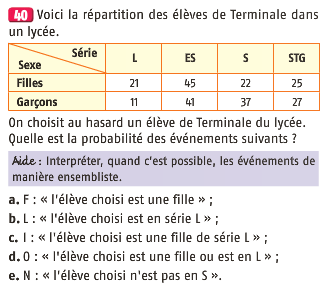 14
Exercices 65 et 66 p 304
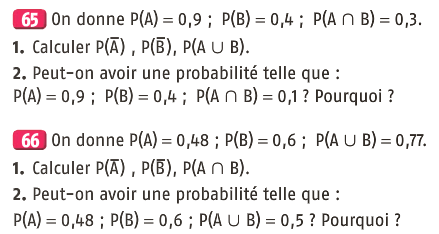 15
Exercice 71 p 304
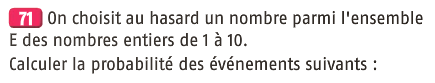 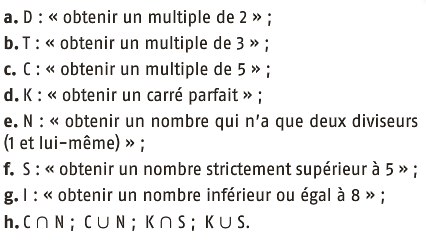 16
Exercices 73 et 74 p 304
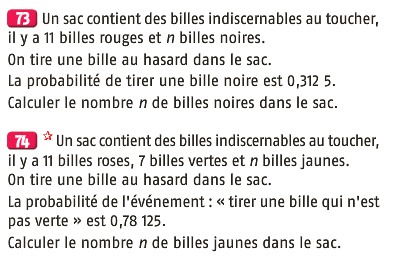 17
Exercice 38 p 302
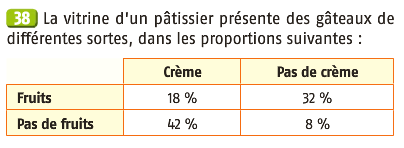 1. Représenter la situation à l’aide d’un diagramme de Venn.
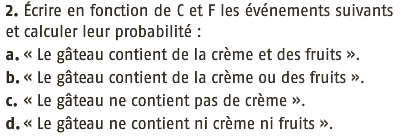 18
Exercice 79 p 304
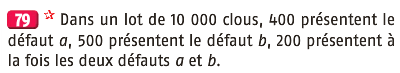 1. Représenter la situation à l’aide d’un diagramme de Venn.
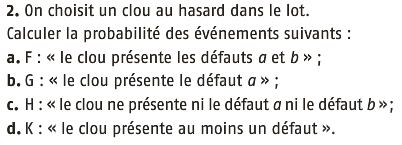 19
II – Probabilité d’un événement
5. Cas de plusieurs épreuves
On peut utiliser un arbre pondéré.
Propriétés :
La probabilité d’un événement est le produit des probabilités sur le chemin conduisant à cet événement.
Au départ d’un nœud, les branches portent des probabilités dont la somme est égale à 1.
20
II – Probabilité d’un événement
P
Exemple :
I
O
L
C
U
P
On tire dans l’ordre une bille du sac vert, puis une bille du sac bleu et enfin une bille du sac rouge. On obtient alors un mot à 3 lettres.

1. Construire un arbre pondéré représentant cette situation.
2. Quelle est la probabilité d’obtenir le mot CIO ?
21
Exercice 47 p 303
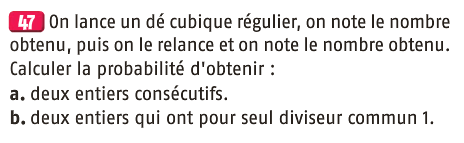 22
Exercice 86 p 306
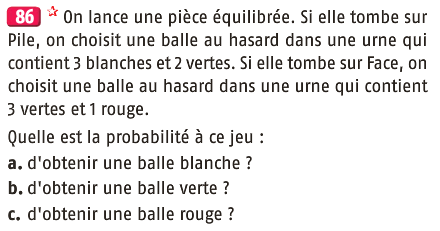 23